Abstract

This presentation provides response to the comments on omniRAN-16/0060 for revision of chapter 7.6.7.
Response to Comments on Revision of Chapter 7.6.7
2016-09-27
Hao Wang
Fujitsu R&D Center
Comment Response 1
Comment: Concerns about the purpose of ‘service flow addition received message’ and ‘service flow change received message’, immediate ACK may not be necessary

Response: according to IEEE 802.16 and WiMAX specification, the x.rvd message is necessary, mainly for two purposes
Immediate ACK
Verify the previous message is integrity
[Speaker Notes: 最好补充DSX——RVD的细节，说明对完整性检查的支持]
IEEE 802.16-2012 Specification
DSx_RVD message is defined to confirm the integrity of the previous DSx-REQ message, in case the DSx-RSP can not be transmitted immediately
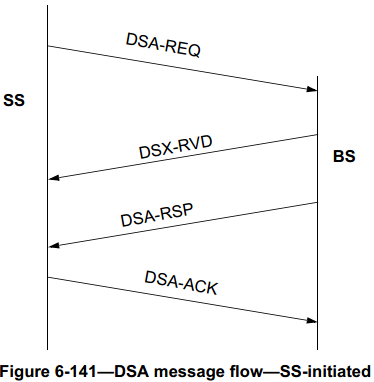 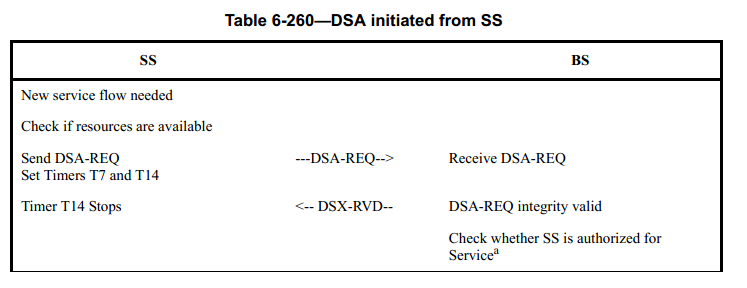 In section 6.3.14.9.3.1
In section 6.3.14.7.1.1
[Speaker Notes: 需要修改 text，说明目的包括integrity valid

补充章节号等细节信息]
IEEE 802.16-2012 Specification
DSx_RVD message carries “Confirmation Code” field
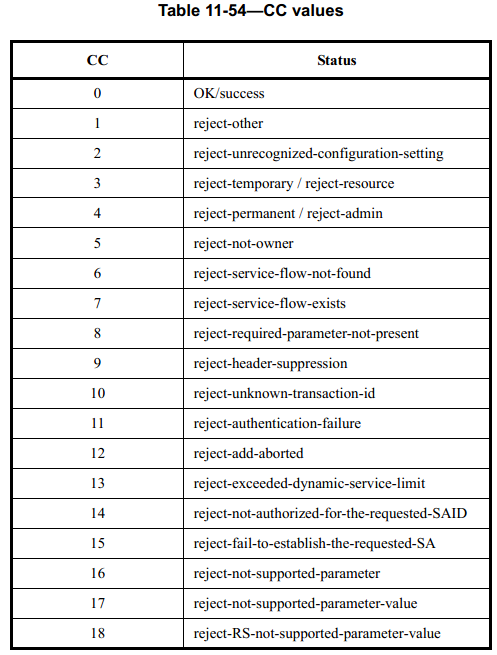 Success, when the previous request message is integrity valid
Indicate the reason, when the previous request message is invalid
In section 11.13
[Speaker Notes: 需要修改 text，说明目的包括integrity valid

补充章节号等细节信息]
WiMAX Detail Protocols and Procedures(WMF-T33-001-R020v01)
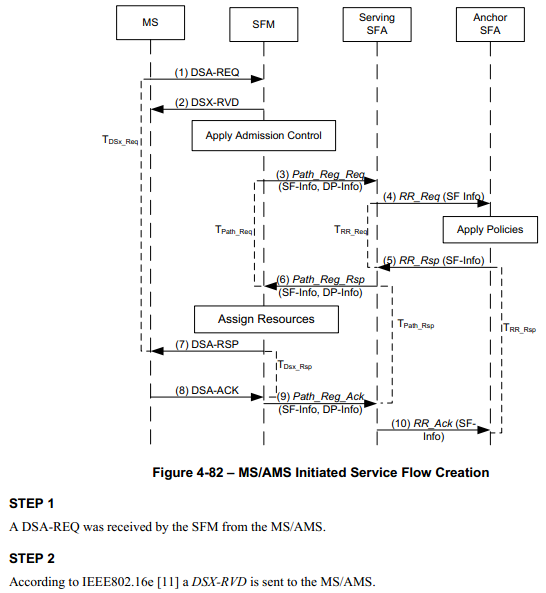 DSx_RVD message is also specified in WiMAX, in case the DSx-RSP can not be transmitted immediately
In section 4.6.4.6.3
Comment Response 2
Comment: Concerns about the purpose of ‘SF delete response’ message, it may not be necessary to show ‘SF found’ information in a dedicated message

Response: according to IEEE 802.16 and WiMAX specification, “SF delete response” message has been defined for two purposes
ACK
Verify the corresponding resource was found
IEEE 802.16-2012 Specification
DSD_RSP message is defined to confirm the deletion of service flow
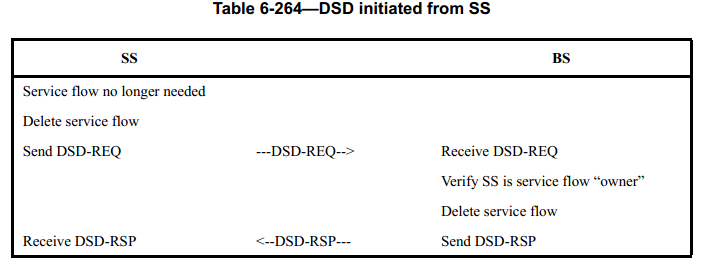 In section 6.3.14.9.5.1
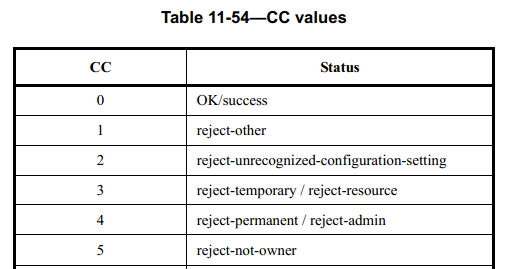 DSD_RSP carries “confirmation code” field, which includes the status of “reject-not-owner”, in case the requester does not own of the service flow
[Speaker Notes: 修改text，说明目的之一包括SS的owner check]
WiMAX Detail Protocols and Procedures(WMF-T33-001-R020v01)
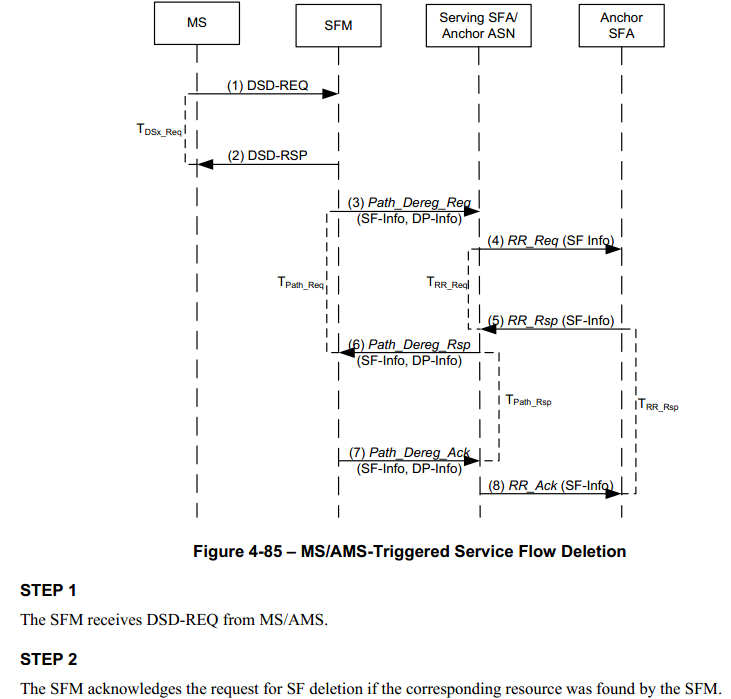 DSD_RSP message has also been specified in WiMAX to confirm that the corresponding resource has been found
In section 4.6.4.6.6
[Speaker Notes: Text中增加对SS SF ower]
Questions, Comments